Муниципальное бюджетное дошкольное образовательное учреждение детский сад №3 общеразвивающего вида с приоритетным осуществлением деятельности по художественно-эстетическому направлению развития детей г. Курлово
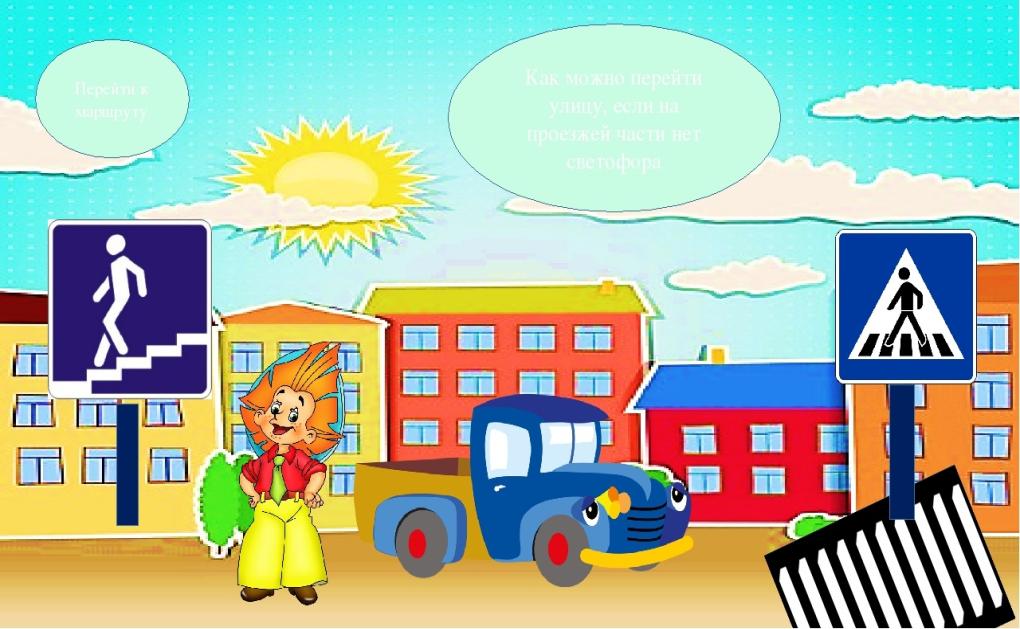 «Научим Незнайку правилам дорожного движения»
Игра для детей 5-6 лет
Воспитатель: Медведева В.М.
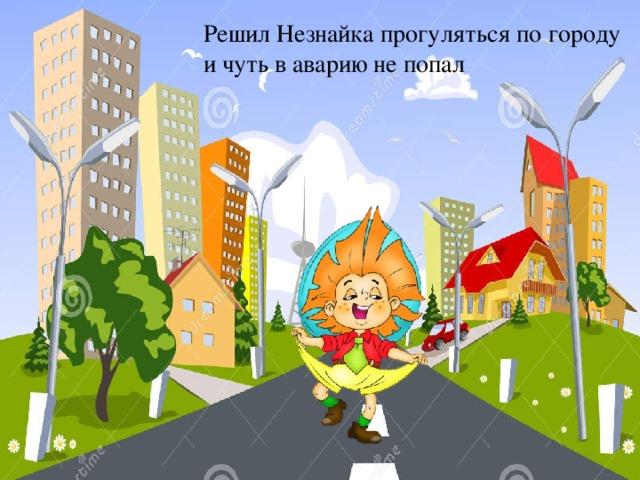 улиц.
Воспитатель: Ребята , сегодня с Незнайкой случилась неприятность: «Попав в большой и шумный город. Он растерялся и пропал… не зная знаков светофора, чуть под машину не попал!» Почему так случилось?Дети: Потому что Незнайка не знает правила дорожного движения.Воспитатель: Согласна с вами.  Как же быть?Дети: Надо научить Незнайку правилам дорожного движения.Воспитатель: Тогда отправляемся в безопасное путешествие.
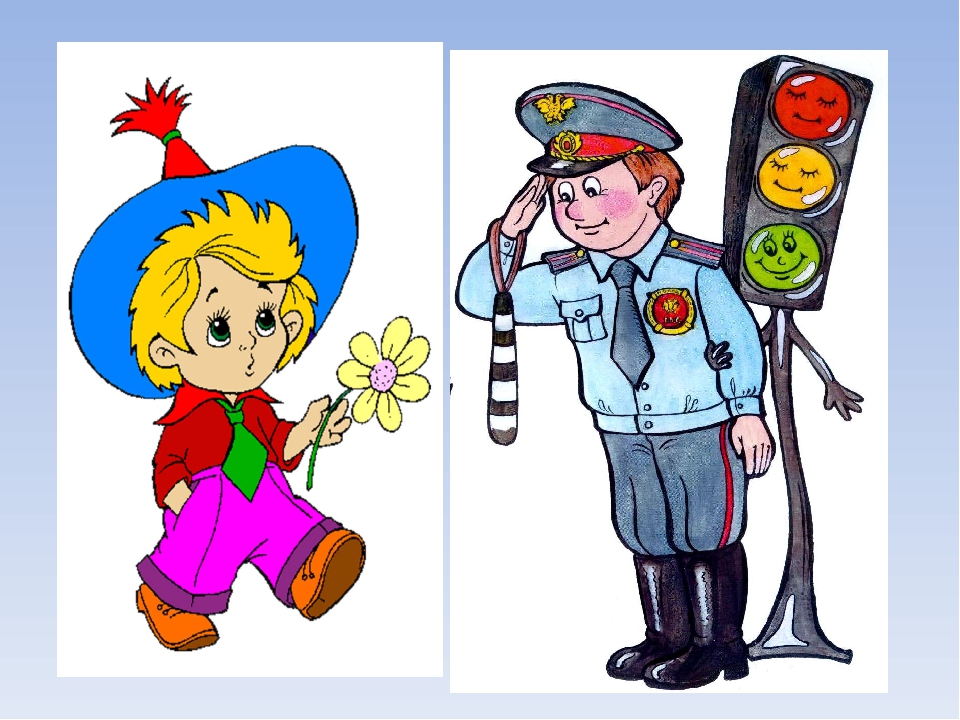 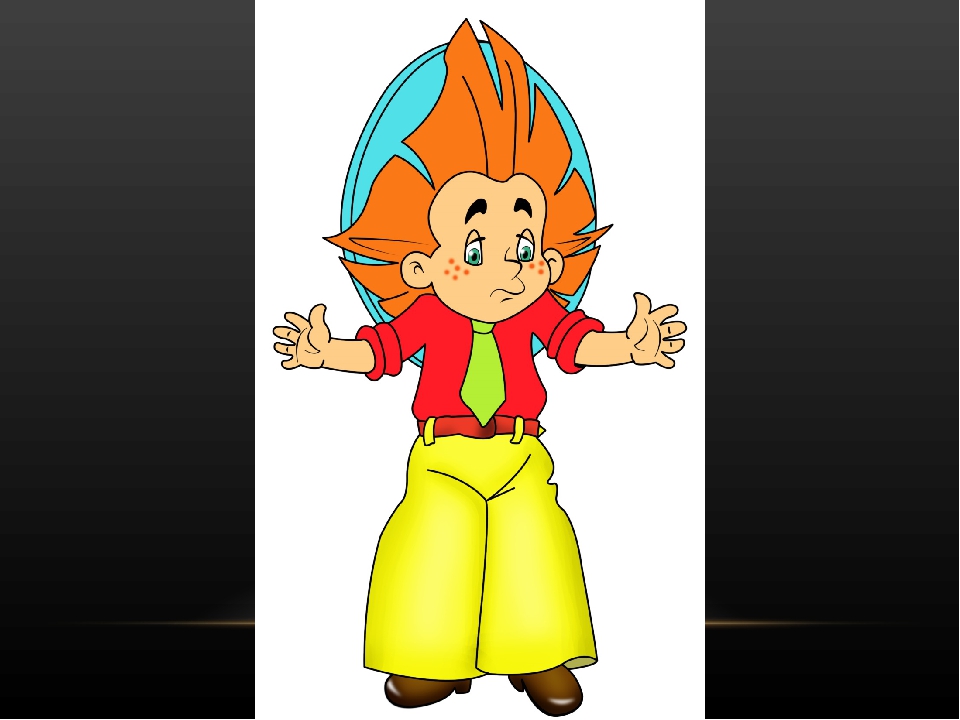 Познакомим Незнайку с сигналами светофора. Расставьте сигналы на свои места и расскажите о их назначении
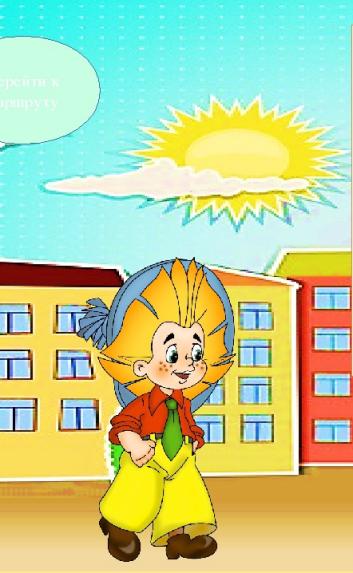 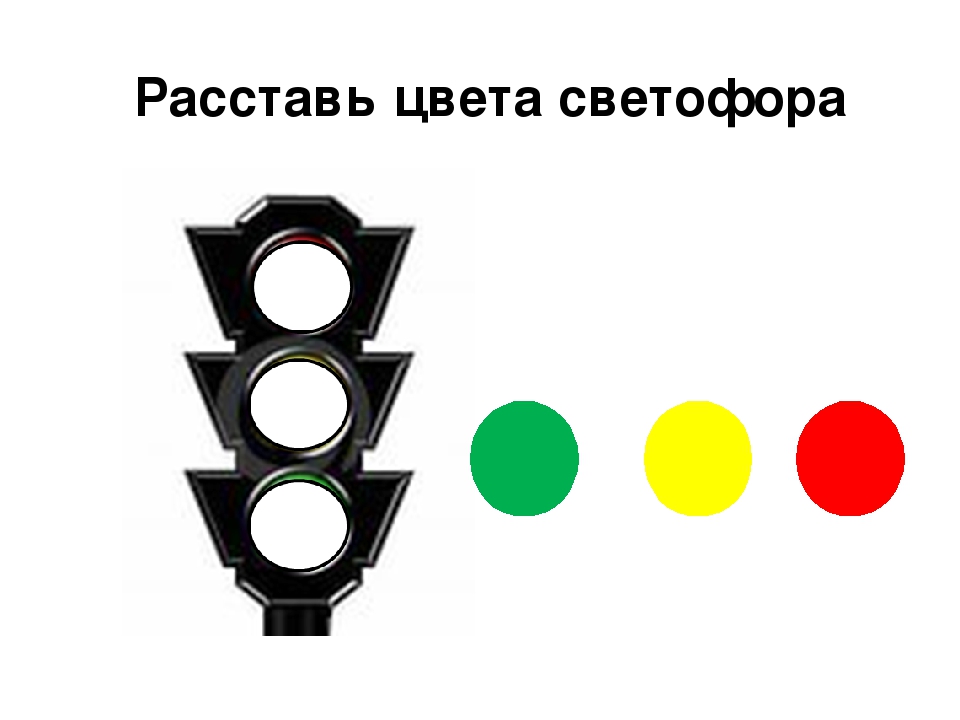 Расскажите Незнайке, что обозначают дорожные знаки в городе. Расставьте их на свои места
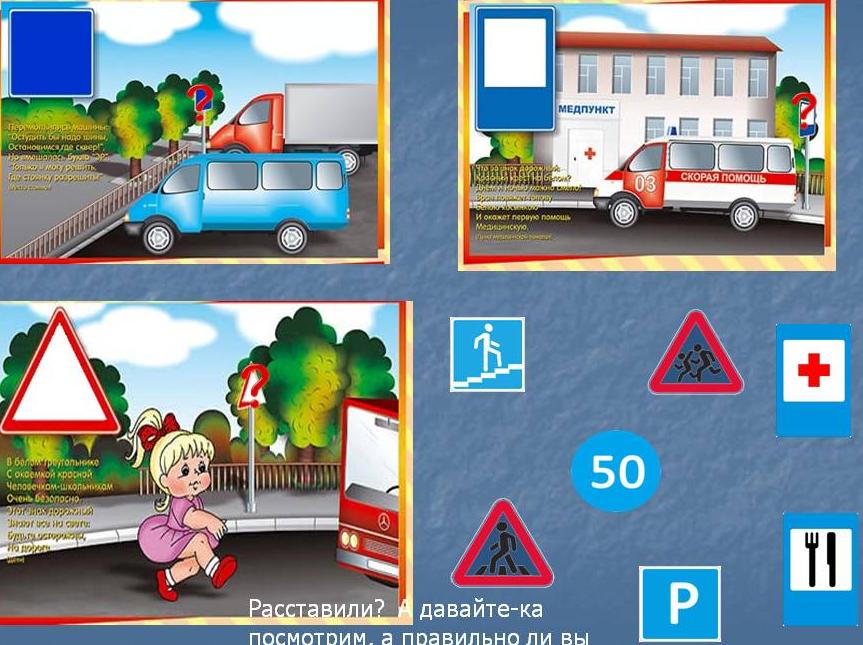 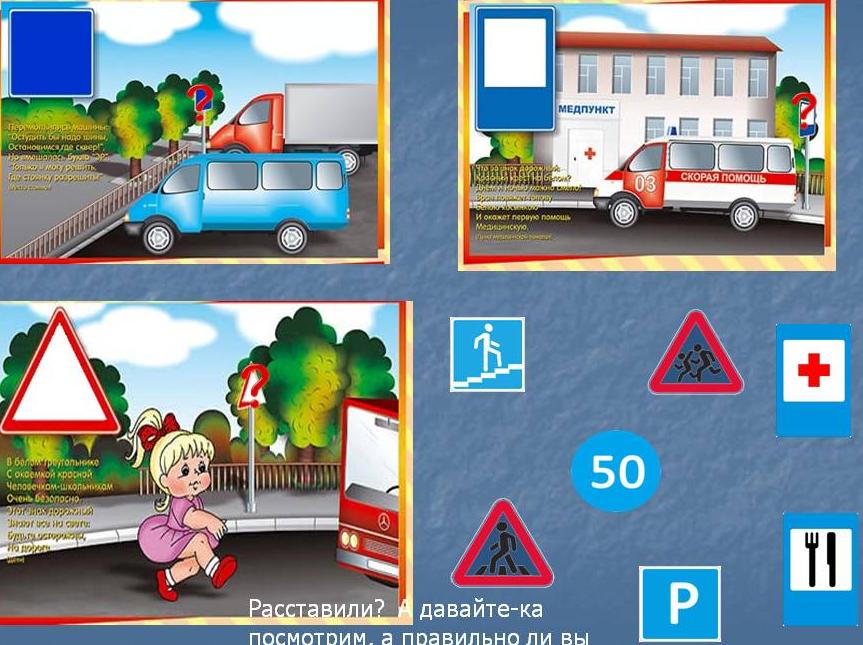 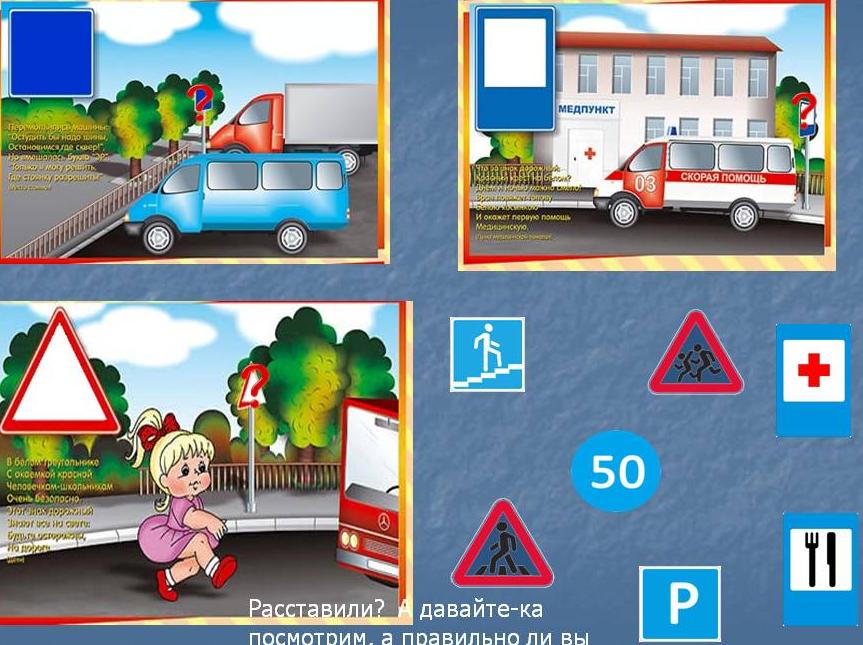 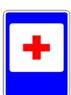 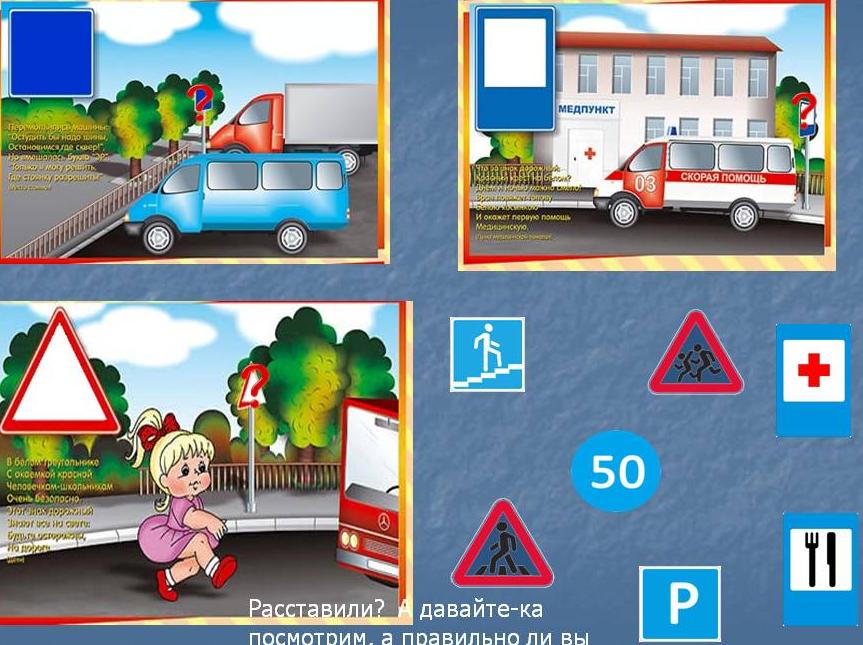 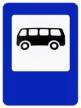 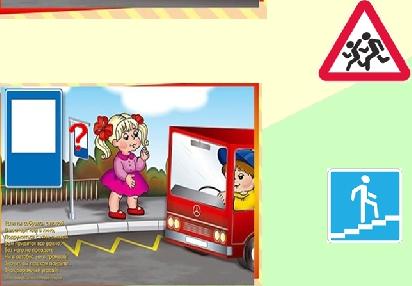 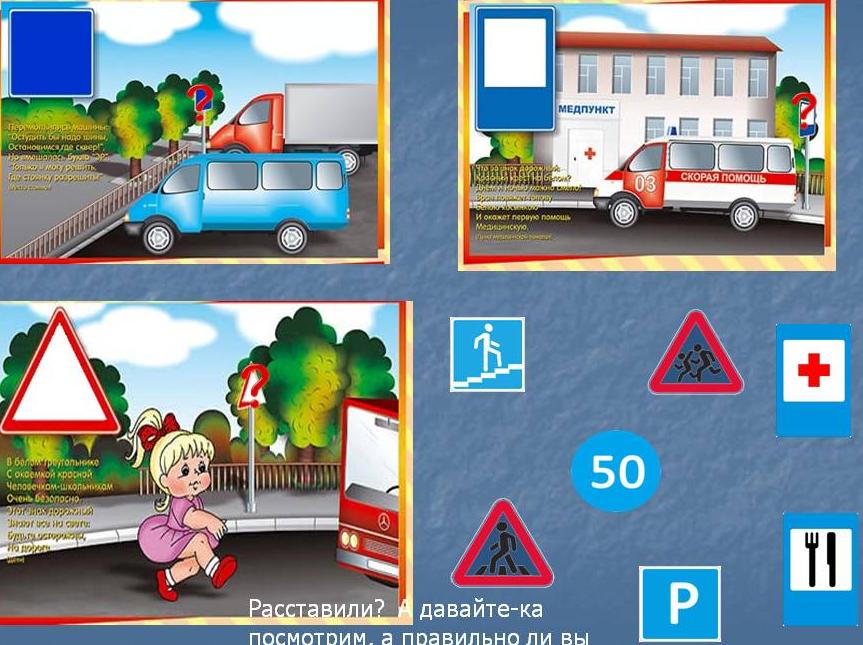 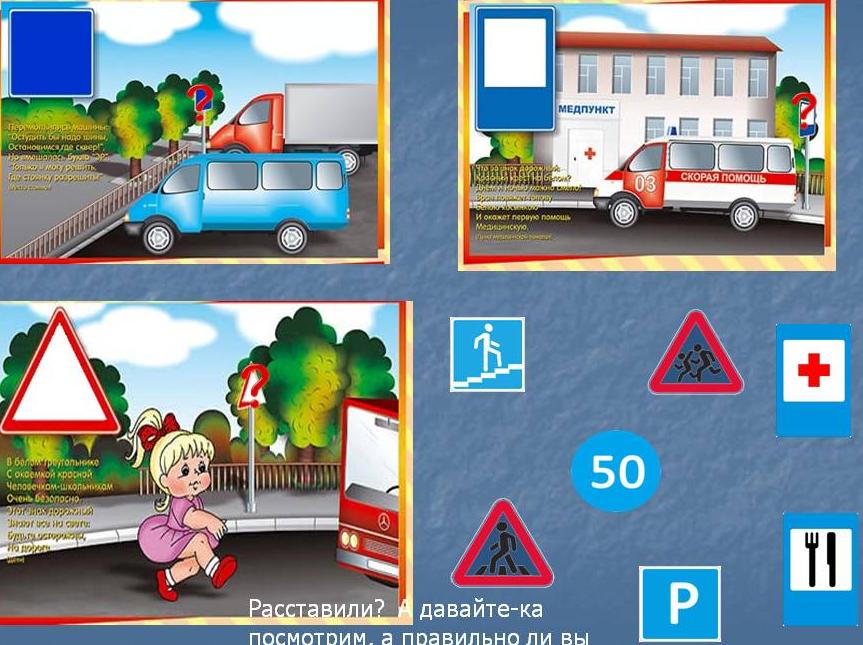 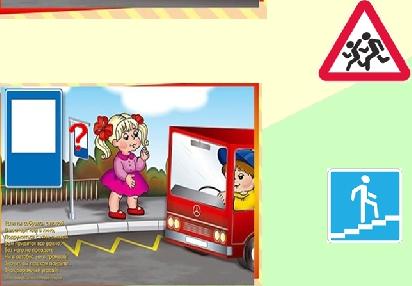 А здесь все дорожные знаки перепутаны, а некоторые даже порваны. Нужно помочь Незнайке починить их и рассказать, что обозначает каждый знак.
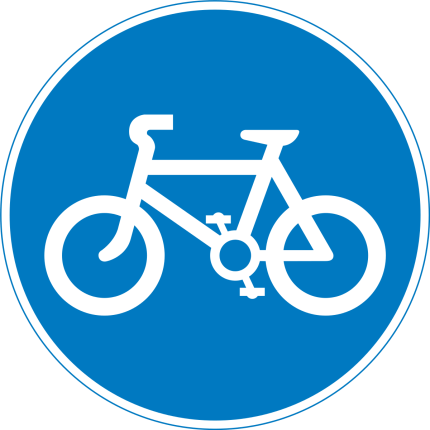 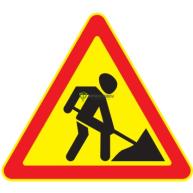 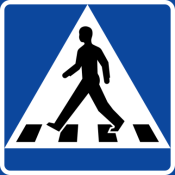 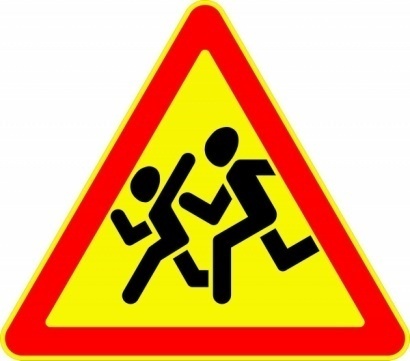 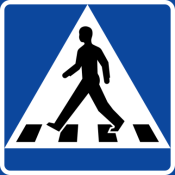 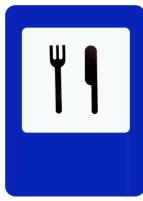 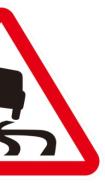 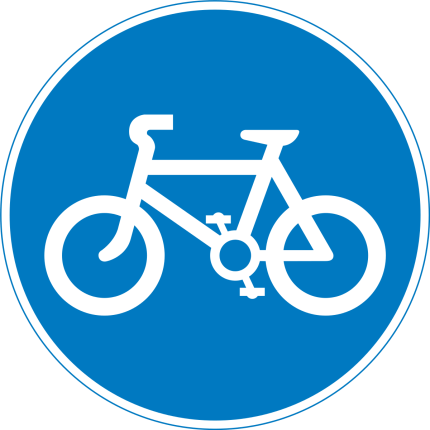 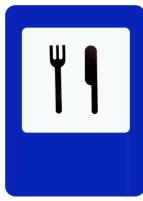 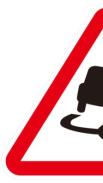 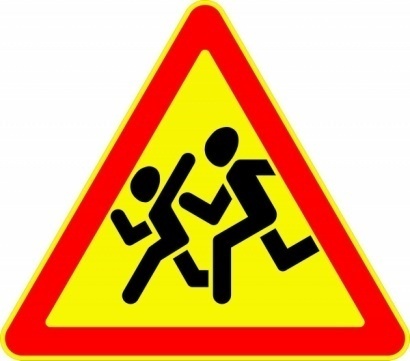 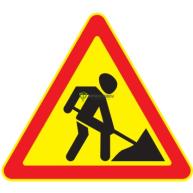 Незнайка совсем не знаком со служебными машинами, которым уступают дорогу все водители.  Не знает их номера телефона. Соедините транспорт с номером телефона данной службы.
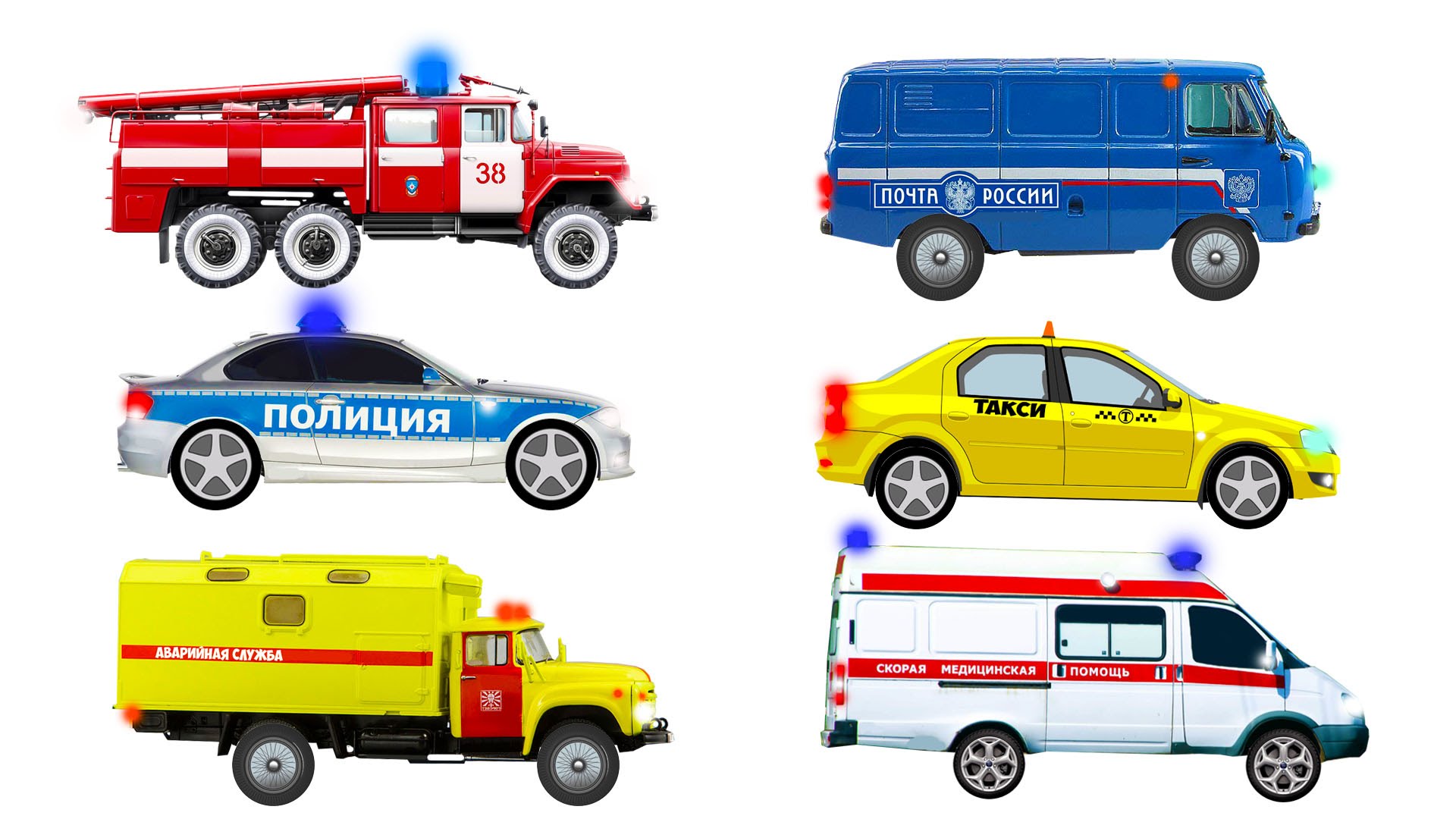 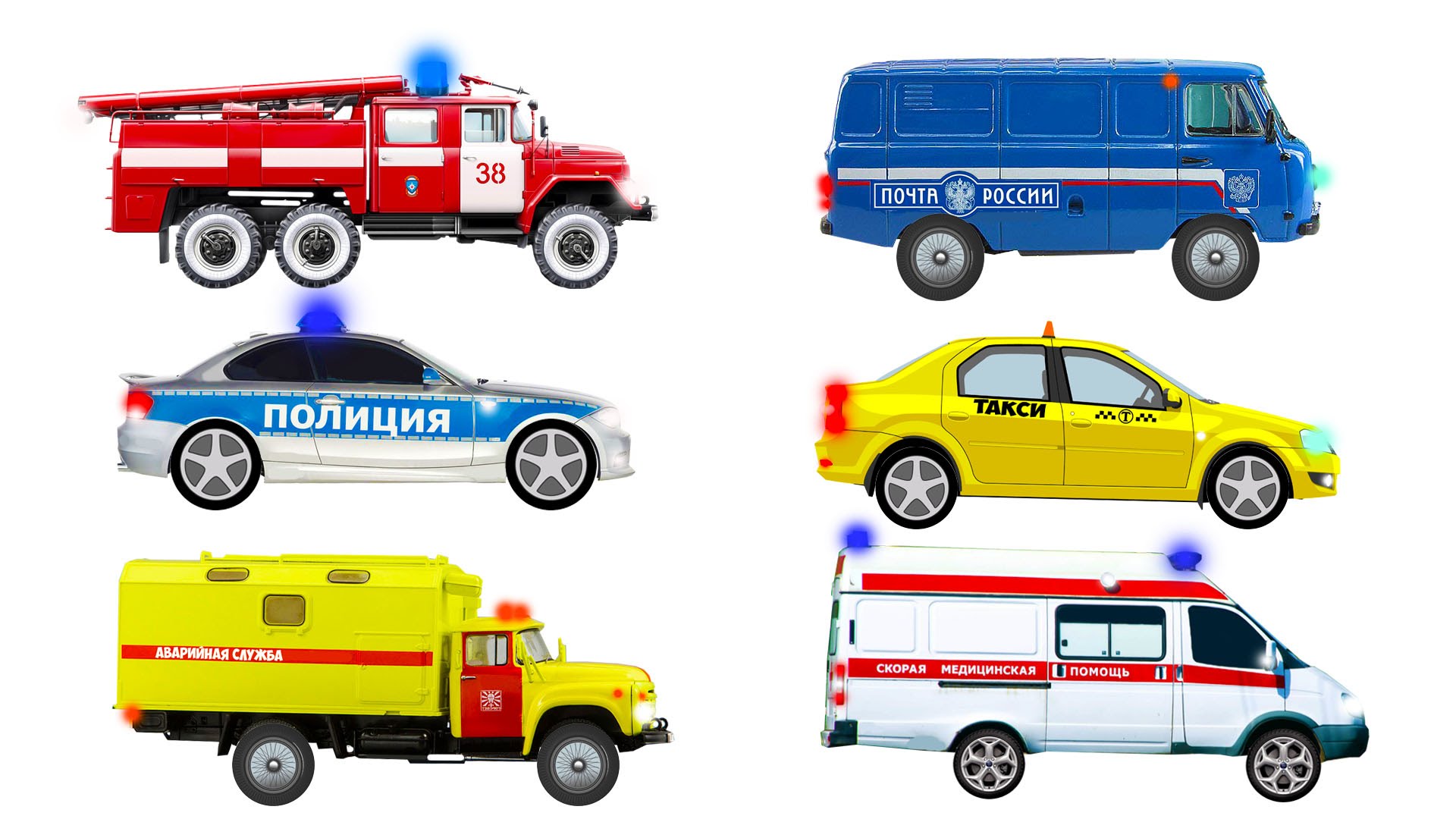 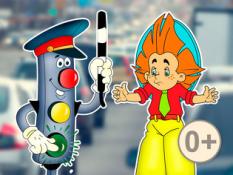 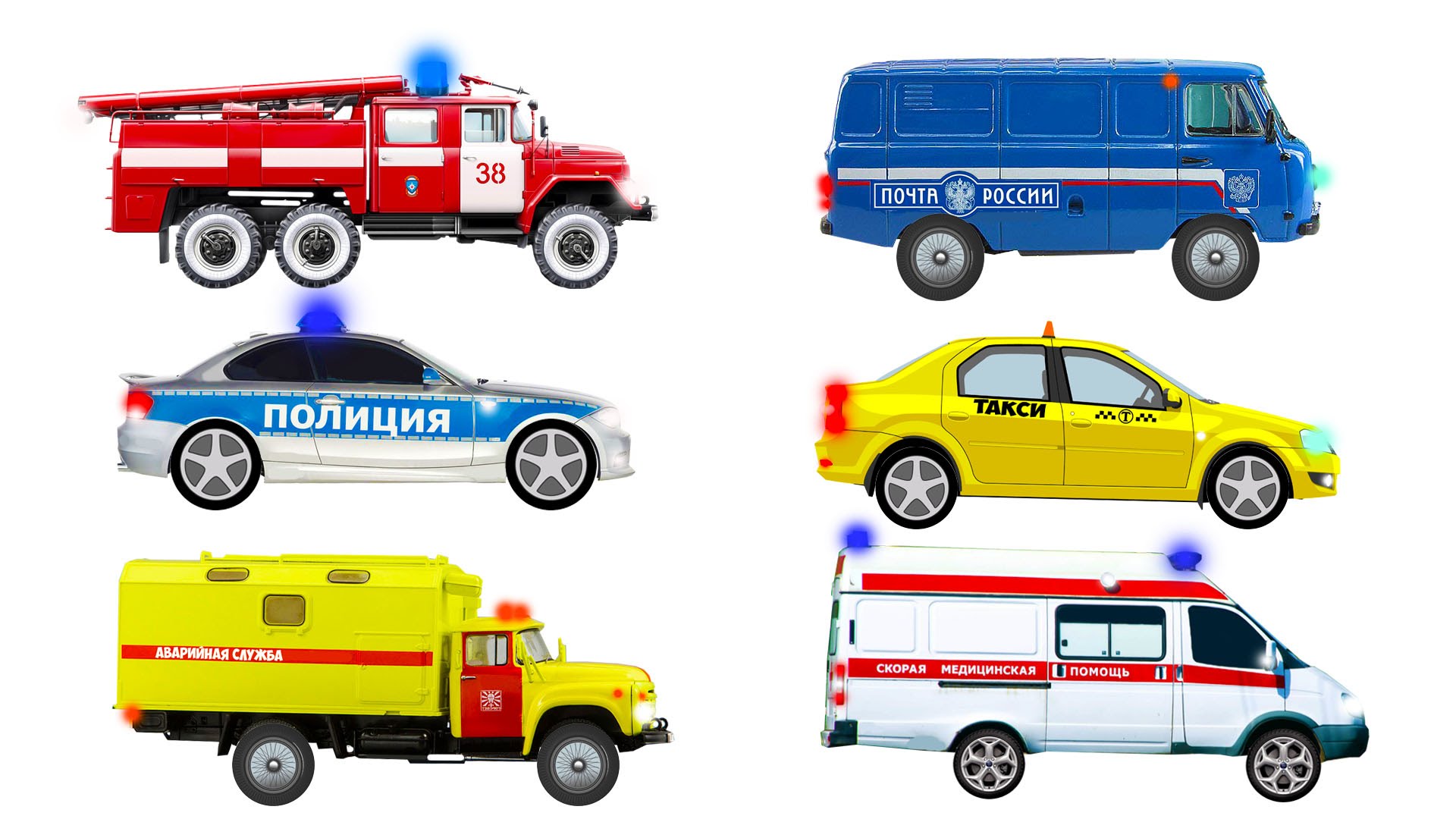 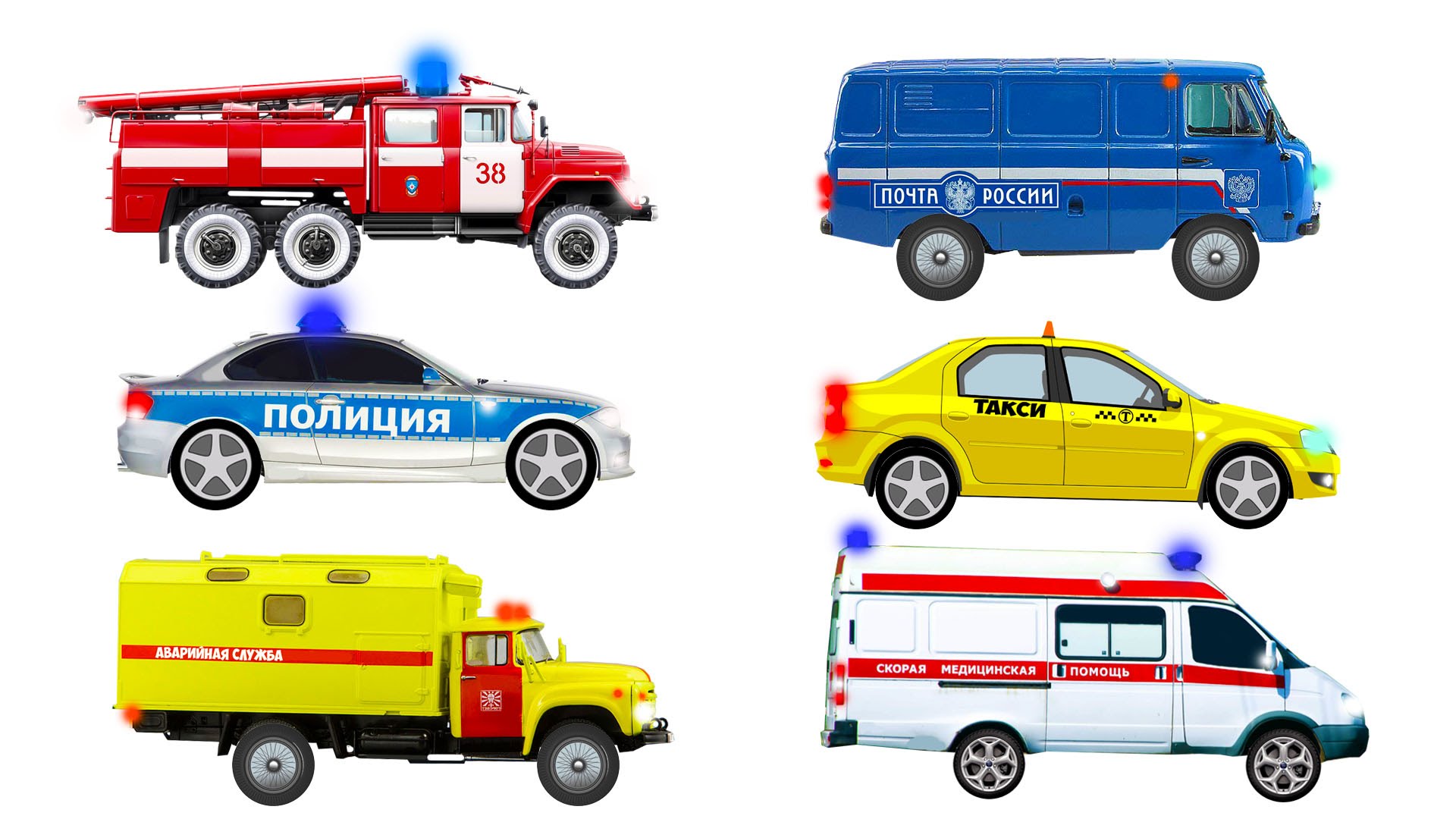 01
02
03
04
Расскажите Незнайке на какой картинке изображено место, безопасное для игры детей. А где играть опасно? Почему?
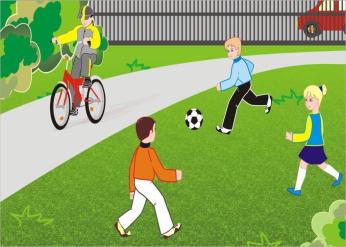 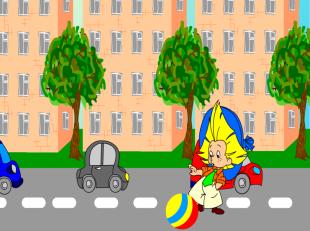 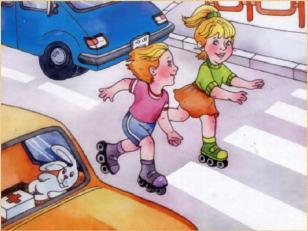 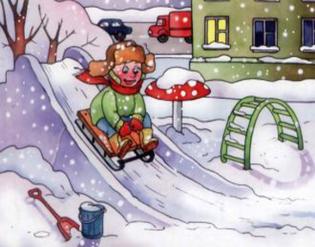 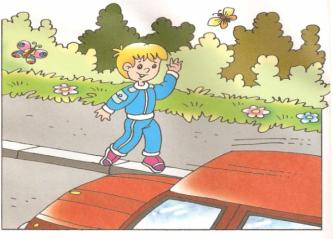 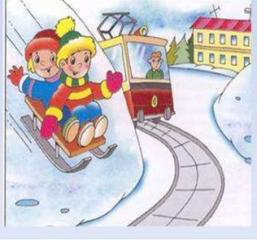 Научите Незнайку  правилам движения на перекрёстке.
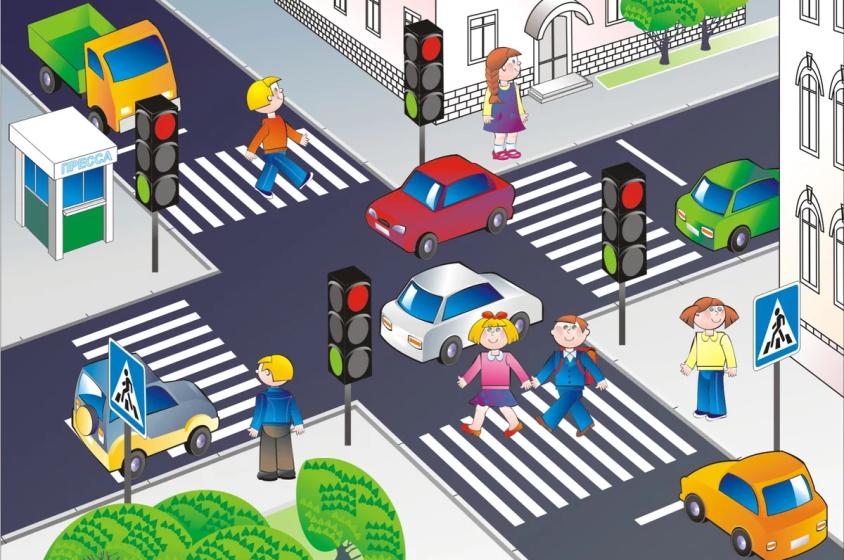 Отгадайте, кому сейчас звонит Незнайка, и чей телефон зазвонит?
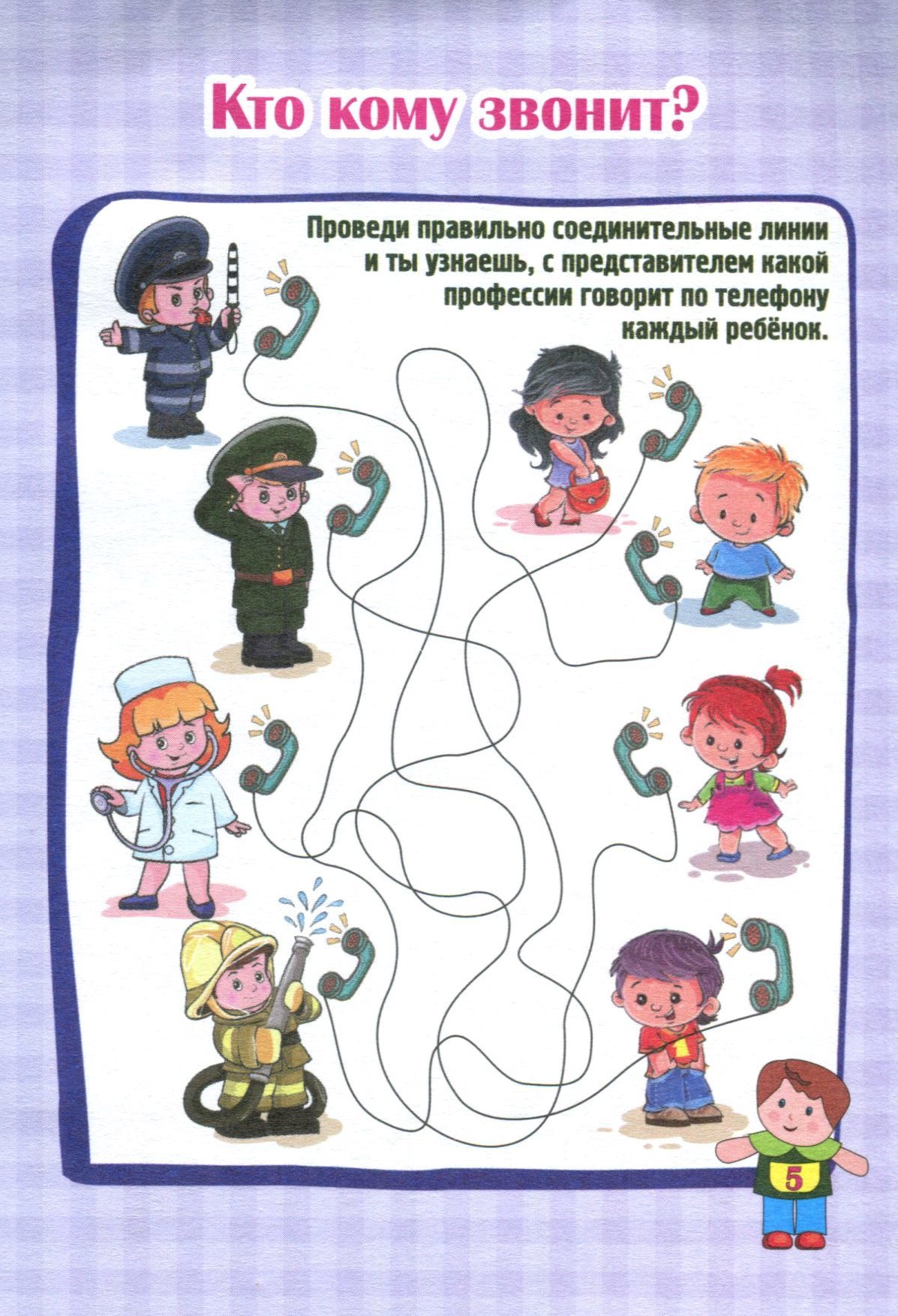 02
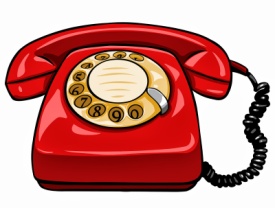 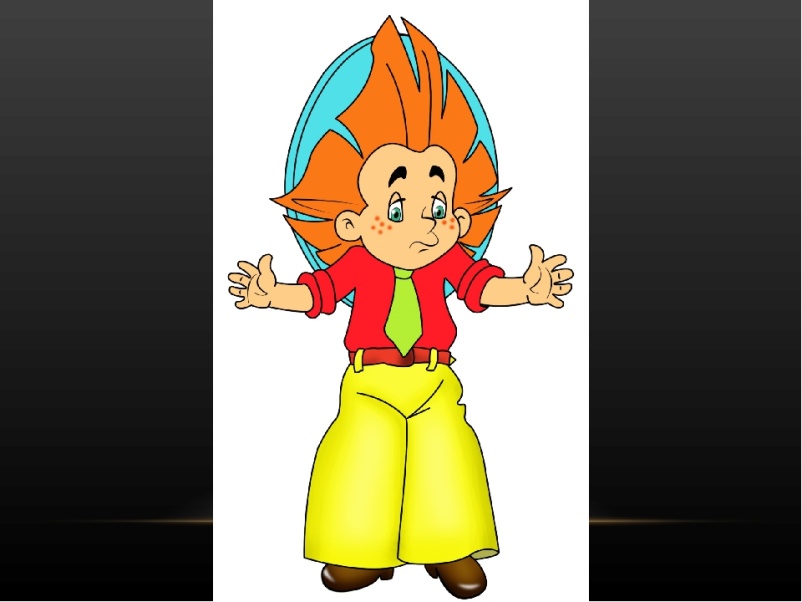 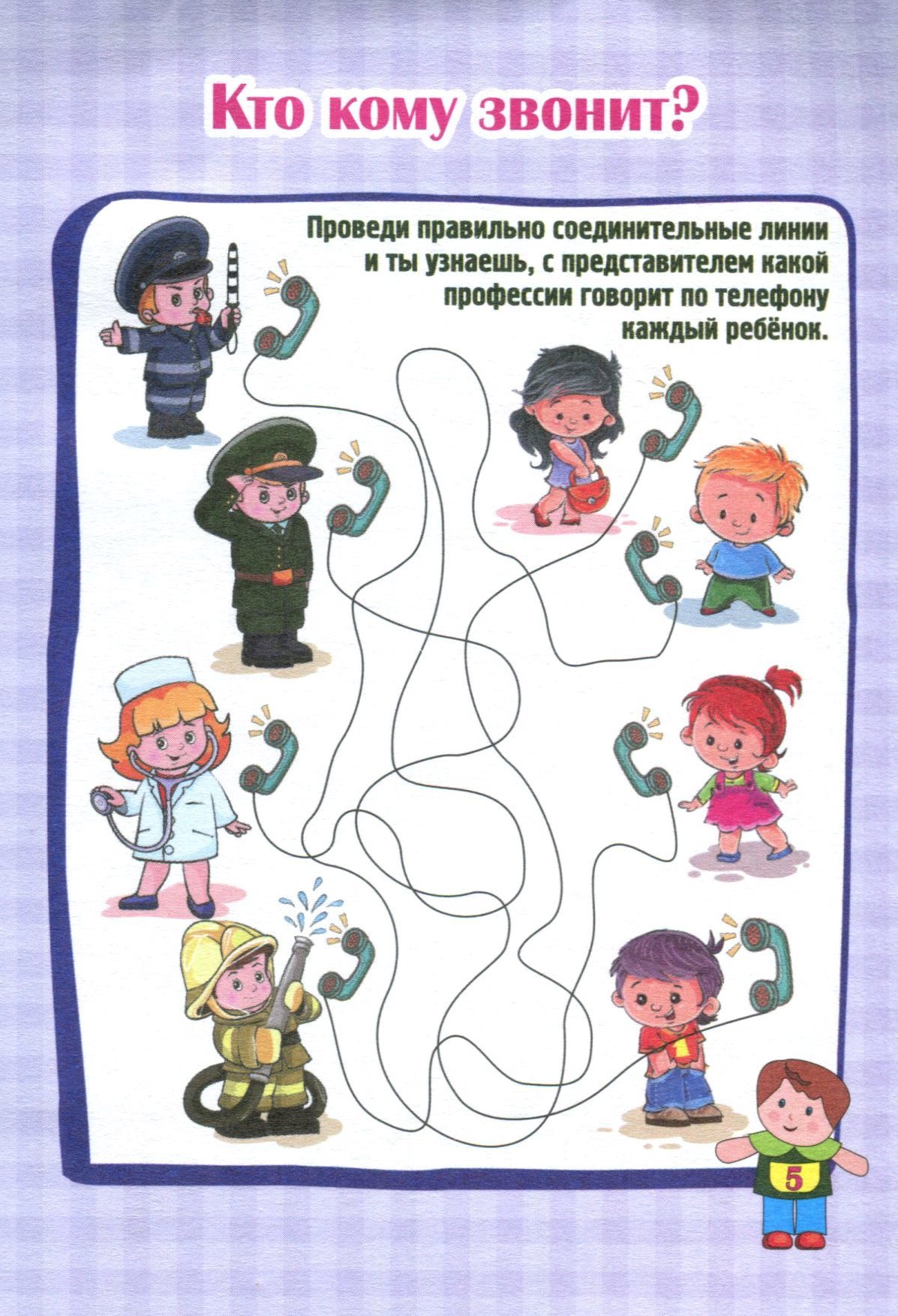 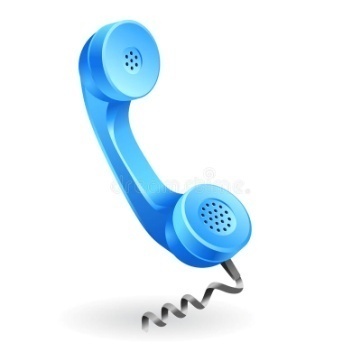 03
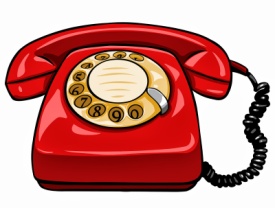 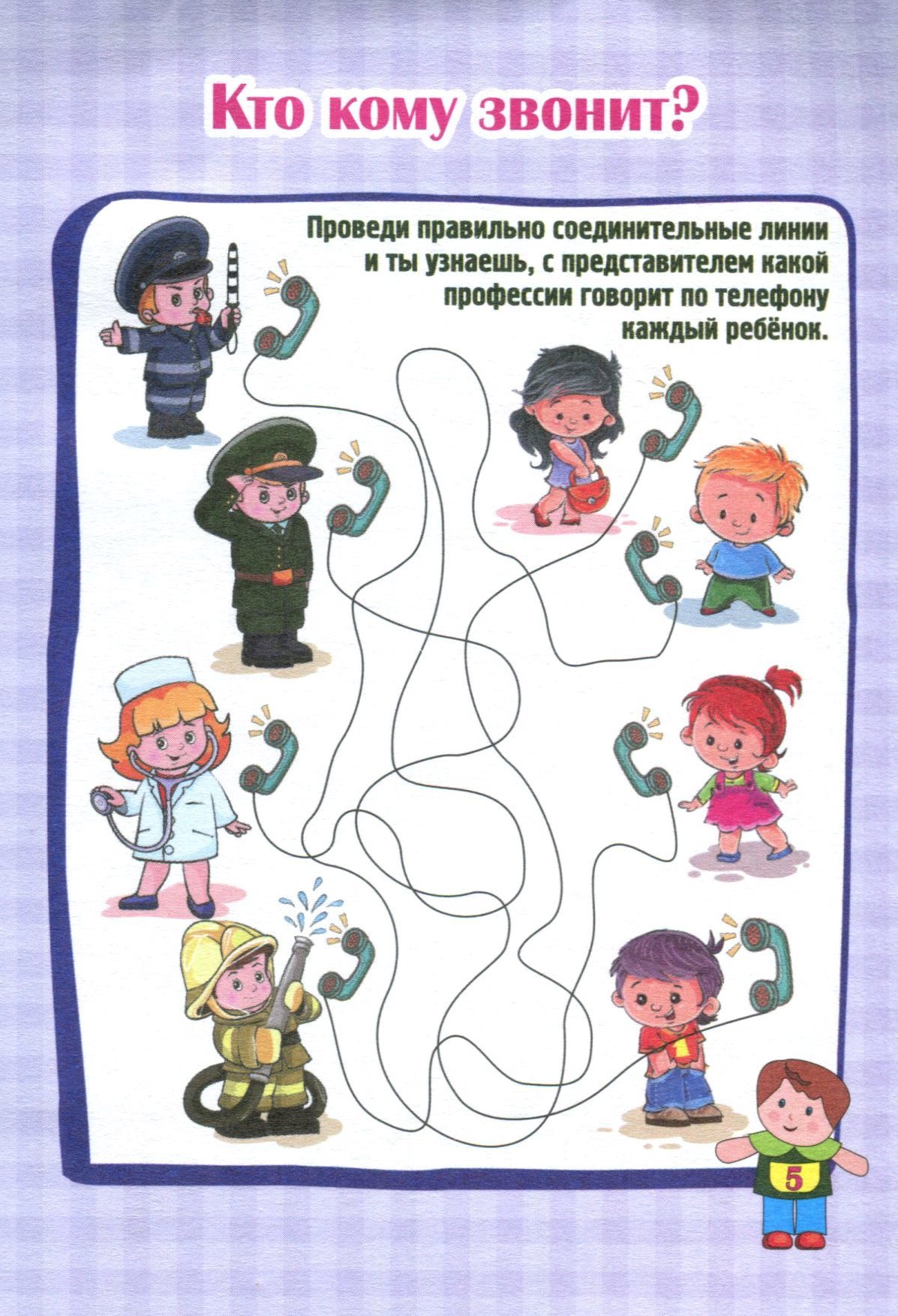 01
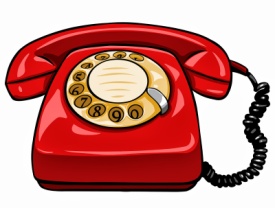 Дорисуйте дорожные знаки
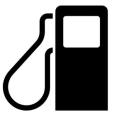 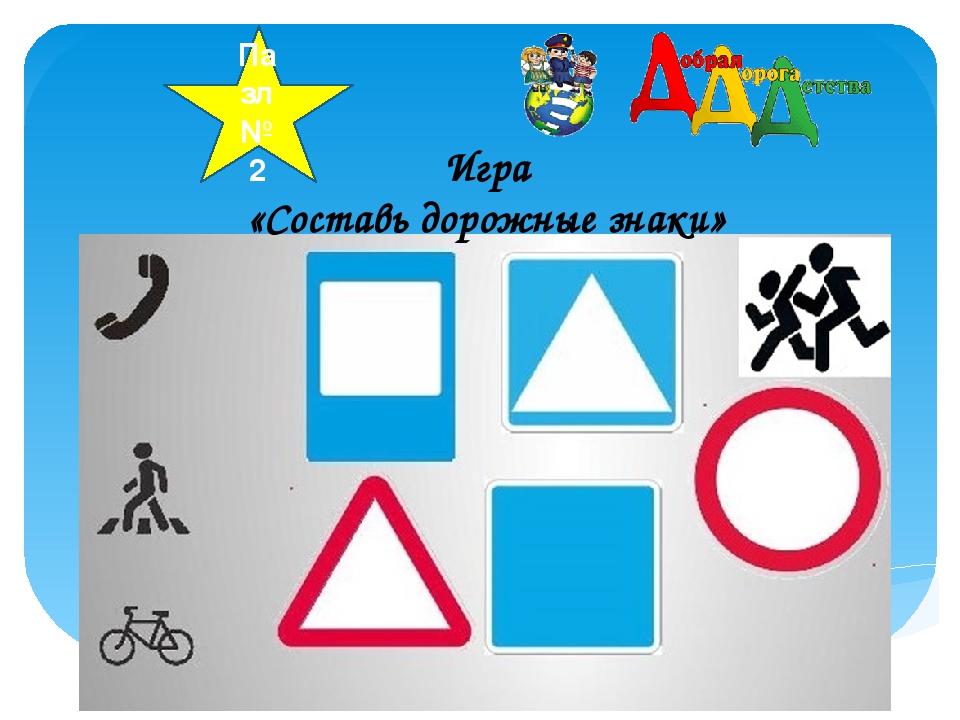 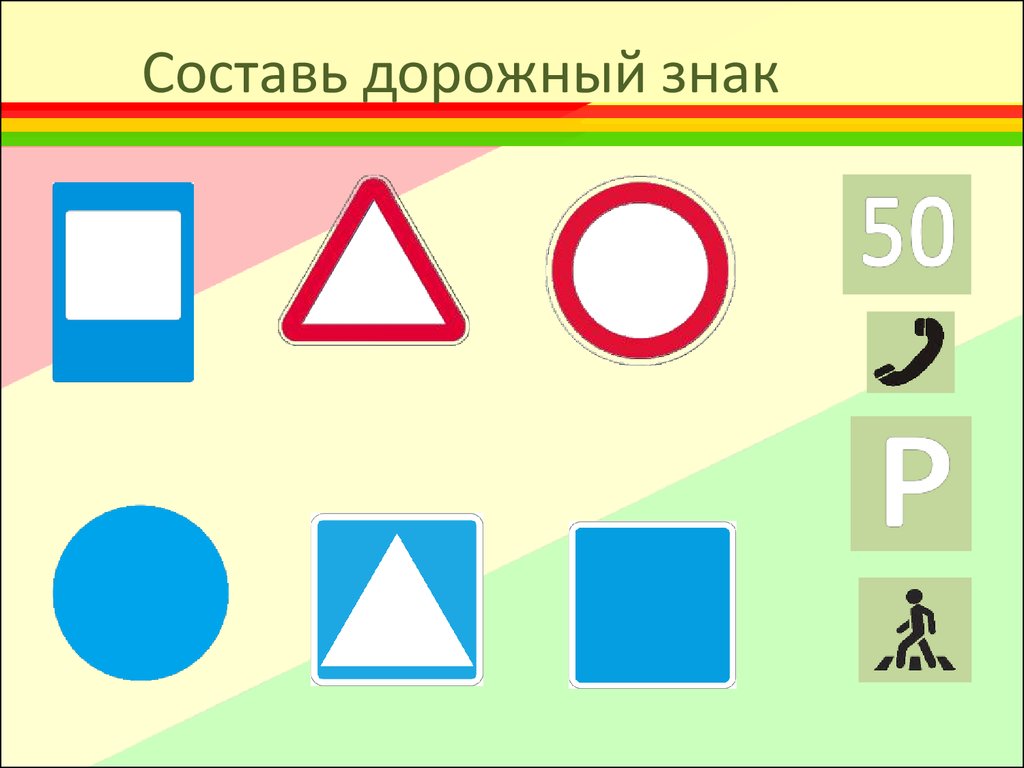 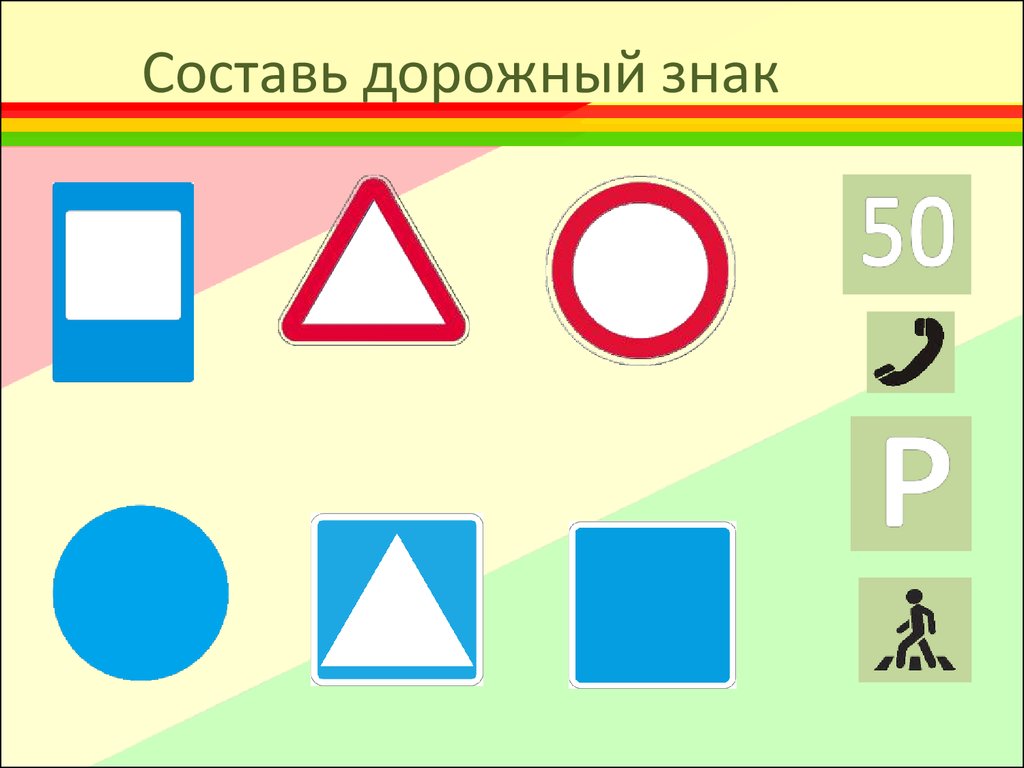 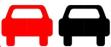 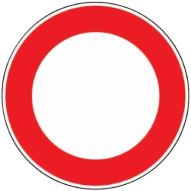 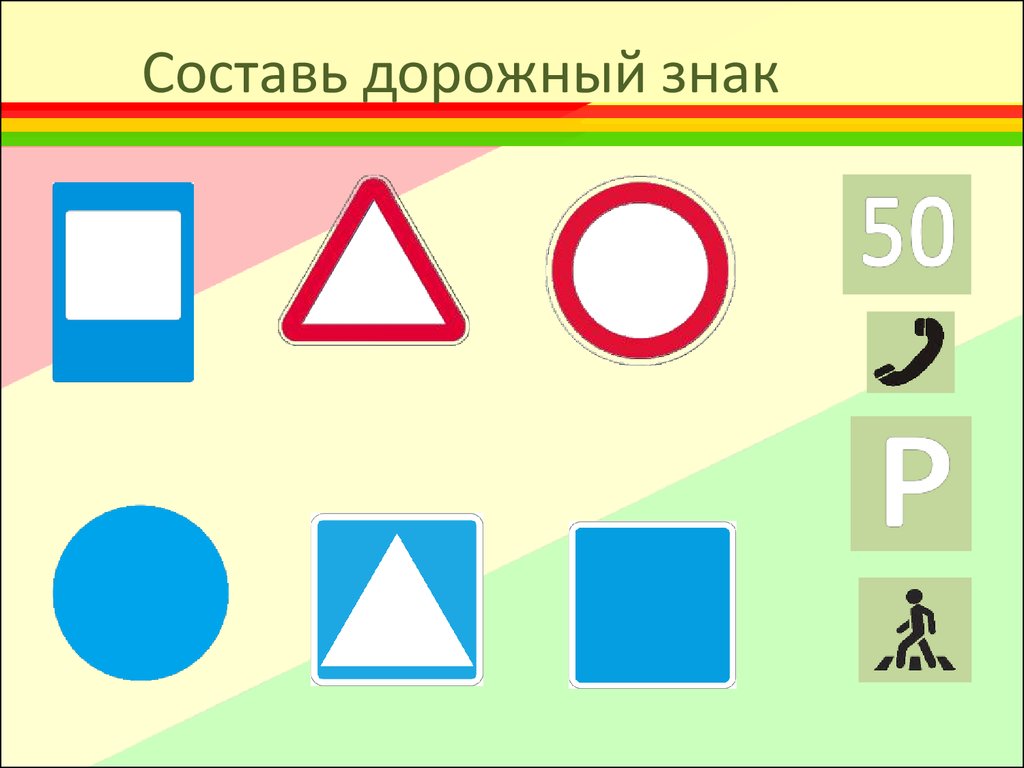 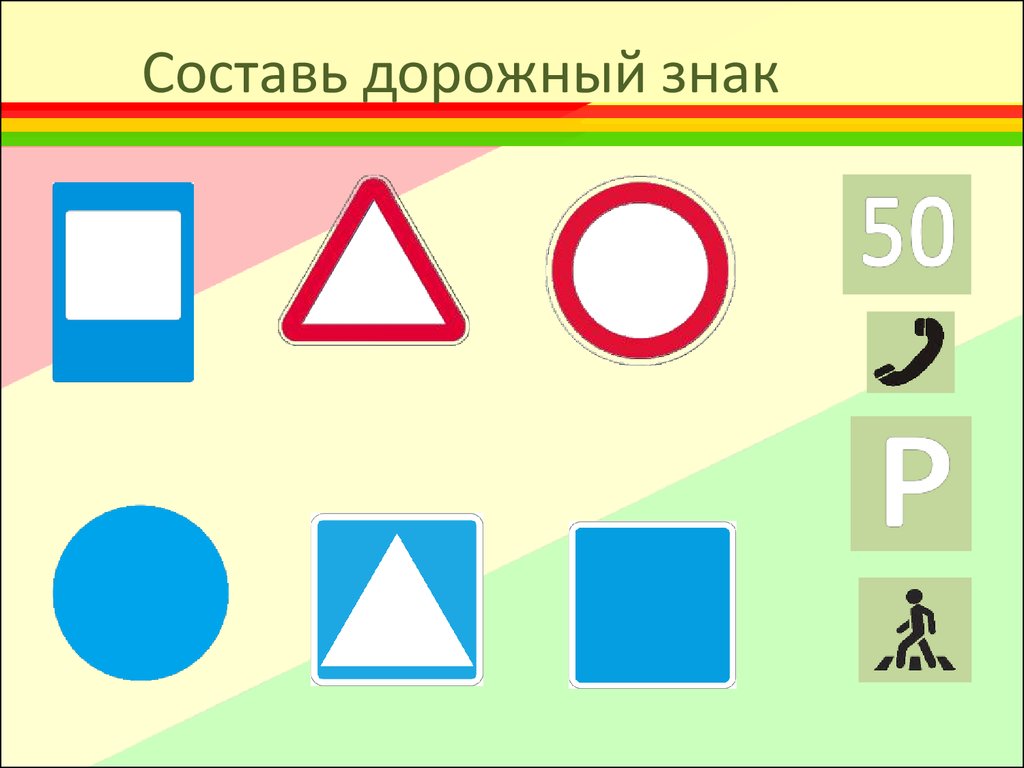 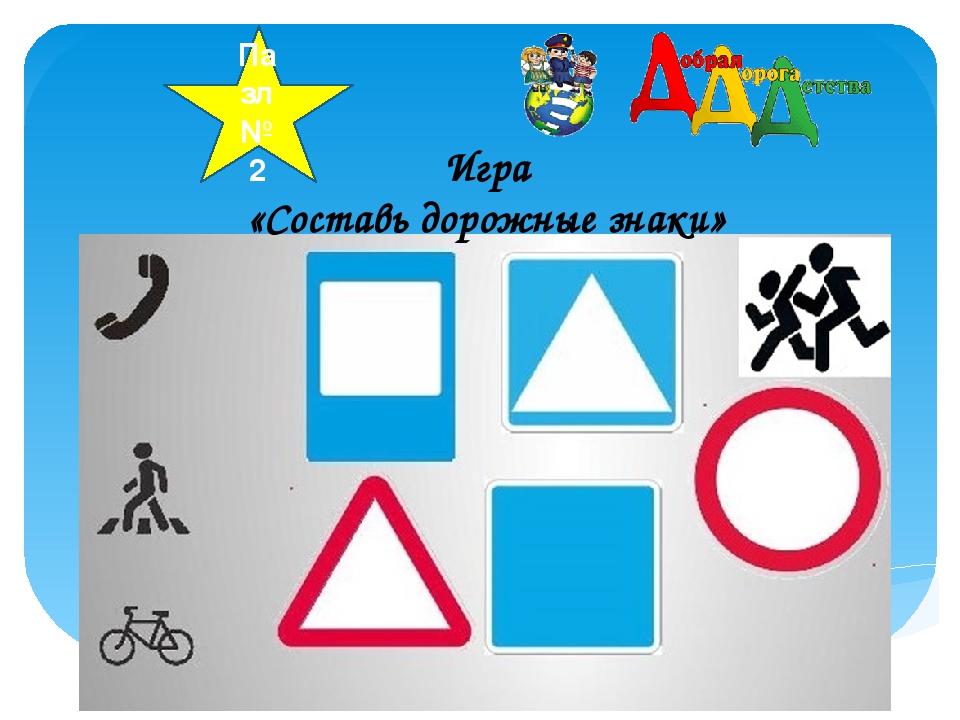 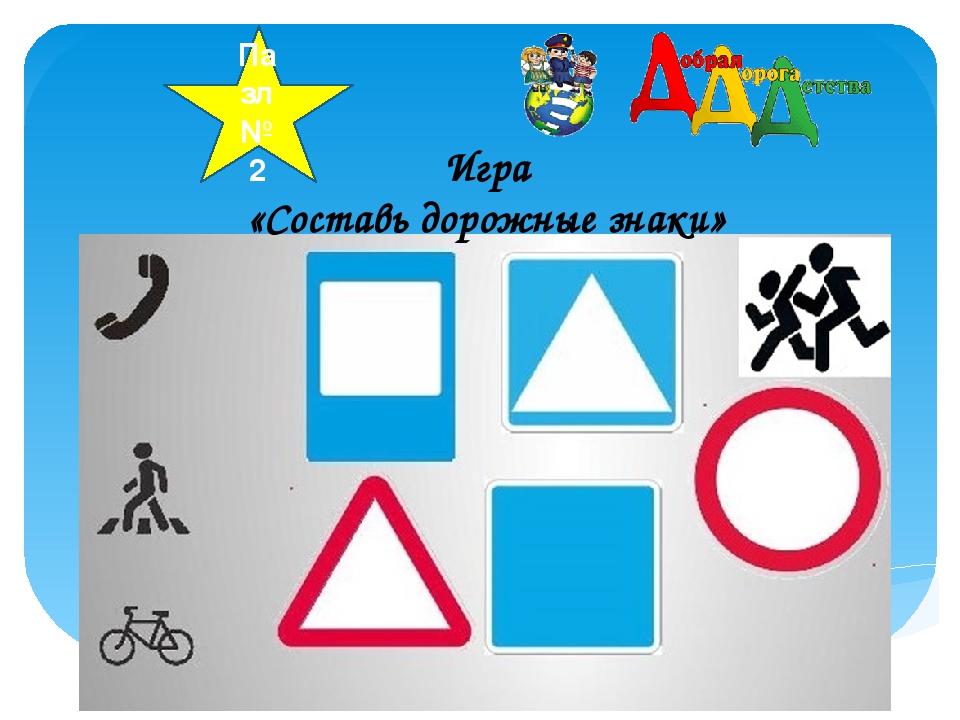 Разгадайте кроссворд и вы узнаете очень важное слово как для пешеходов, так и для водителей. Вставьте в клеточки первые буквы слов.
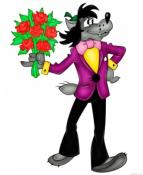 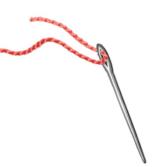 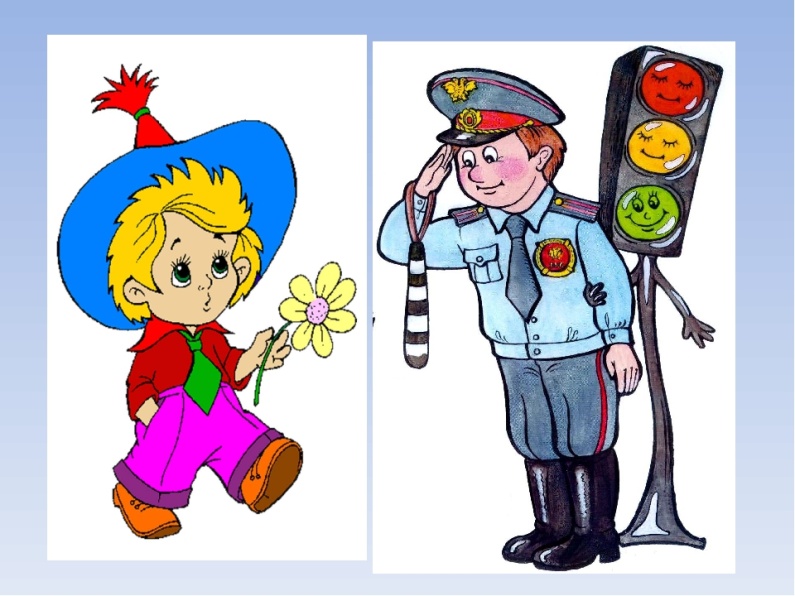 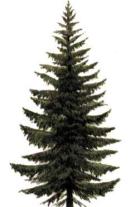 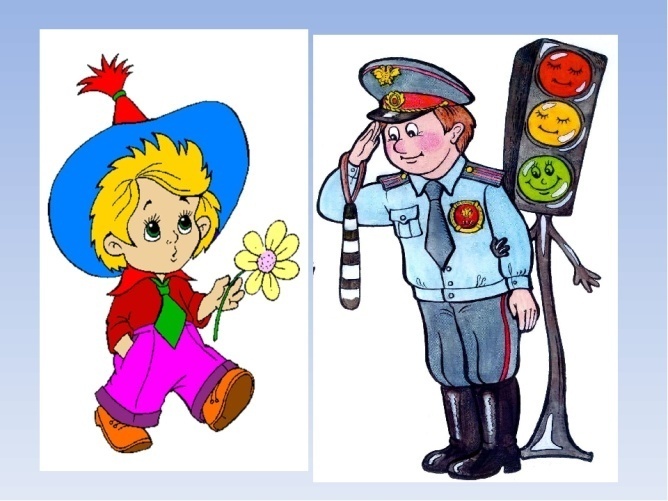 1
3
8
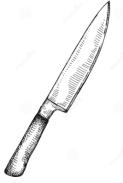 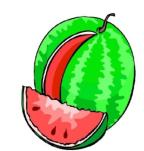 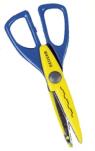 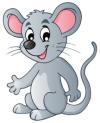 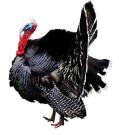 2
6
5
4
7
1             2               3             4              5             6               7            8
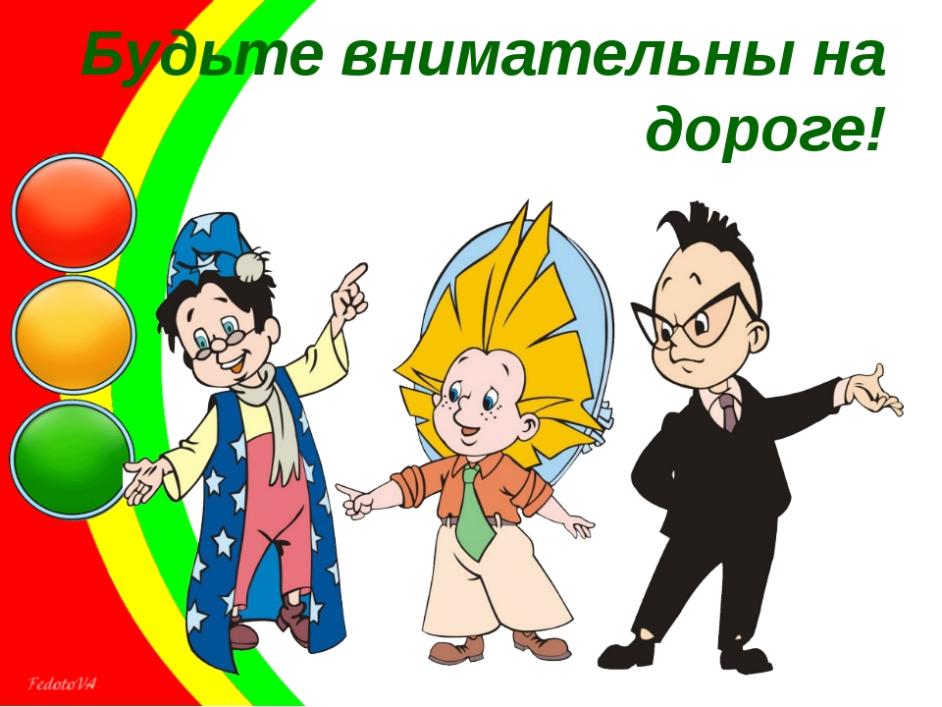 Вы познакомили Незнайку с Правилами дорожного движения. Теперь он стал грамотным пешеходом и никогда не потеряется в потоке городских улиц.
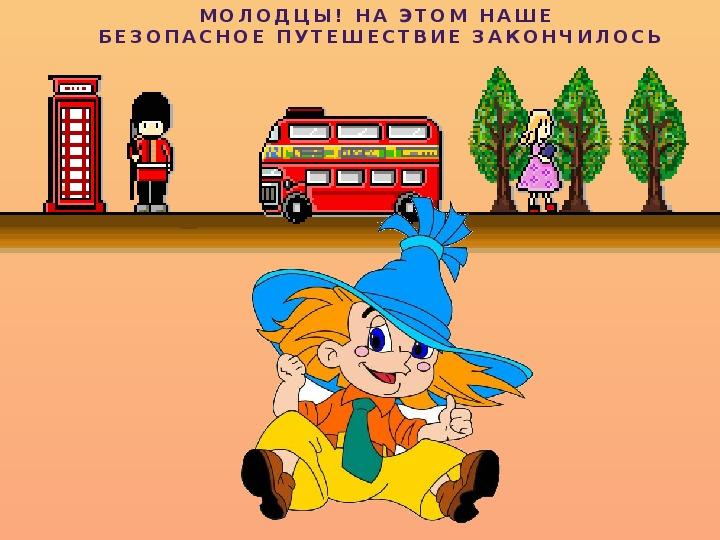